Zadanie 2 – práca s textom
Kubišová, Zuzana: Kolektivní paměť a národní identita. In: Maslowski Nicolas – Šubrt, Jiří: Kolektivní paměť. K teoretickým otázkám. Praha: Karolinum 2014, s. 82-111.
Prečítať strany 98-111.
Odpovedať na otázky (viď študijné materiály)
Otázky s vypracovanými odpoveďami odovzdať do príslušnej Odevzdárny v ISe do 5.4.2016 (do 23.59 hod)
Moderné národy a historická pamäť
Zomrel starý Žid, prišiel do neba a tam ho zapisuje sv. Peter, alebo Mojžiš, neviem, ktorý svätý ich tam má na starosti v súčasnosti.
Hovorí: „No, kde si sa narodil?“
Hovorí: „V Rakúsko-Uhorsku.“
„Kde si chodil do školy?“
„V Československu.“
„Kde si bol na vojne“
„No v Maďarsku.“
„A kde si sa ženil“
„Hovorím na Ukrajine.“
„A kde si zomrel?“
„V Sovietskom zväze.“
Tak si tak pre seba zamrmle: „Typický Žid, večne len cestuje.“
A on hovorí: „Ja som sa celý život nepohol z Užhorodu!“ 

pán Dominik, nar. 1955, SR, 13. 4 . 2015
Formovanie moderných národov
Od Francúzskej revolúcie po koniec 1. svetovej vojny
„A keby...“ Mlynské nivy, 21.3.2016, Bratislava
„Historie je posvátná, protože národ je posvátný. Prostřednictvím národa se naše pamäť udržela v oblasti posvátna.“
Pierre Nora
Historická pamäť a moderné národy
Historické vs. nehistorické národy
Národotvorné argumenty
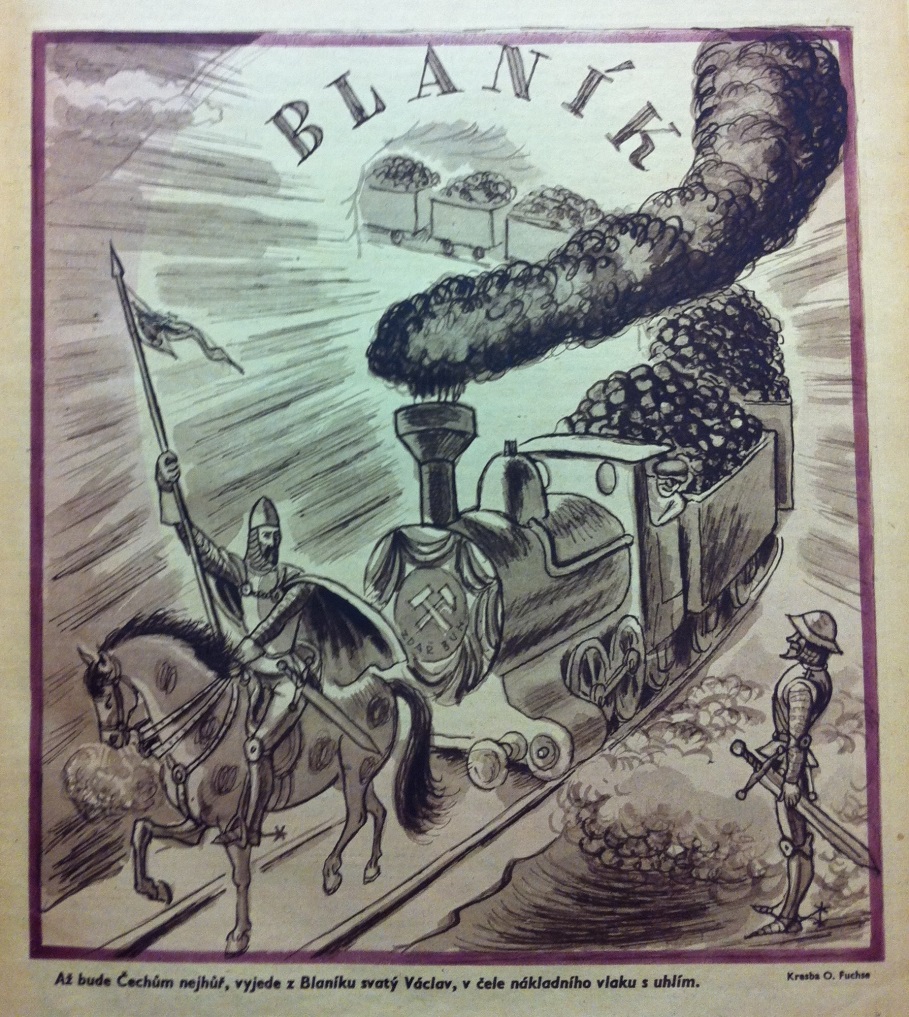 „Ať bude Čechům nejhůř, vyjede z Blaníku svatý Václav, v čele nákladního vlaku s uhlím.“Roháč, r. 2., č. 4, 23. 1. 1946
Národnosť
Primordialistický prístup
Modernistický prístup
Identita
Určenie jedinca ku kolektívnej entite (rod, kmeň, etnikum, národnosť, národ... iné)
Anthony Smith – etnická identita ako základ pre národnú identitu
Základné procesy nutné k vzniku kolektívnej identity
Etnická/národná identita a historická pamäť
Nacionalizmus
Rôzne hodnotové roviny pojmu
Martin Shooty Šútovec
Dostupné z: http://www.shooty.sk/frky/sme-2002.html?page_id=156&img_id=4034, cit. 21.3.2016
Vynaliezanie tradície
Eric Hobsbawm a Terence Ranger
Publikácia The Invention of Tradition, 1983
Základné dôvody vynaliezania tradície
Tradičné vs. moderné
Mentálne obrazy a stereotypy
Mentálny obraz
Stereotyp
Auto- a hetero-stereotypy
Hodnotový náboj stereotypov

Mentálne obrazy, identita a historická pamäť
Pozitívne a negatívne príklady upevňovania národnej identity
Výber literatúry k téme:
BAUMAN, Zygmunt. Modernita a holocaust. 2. vyd. Praha: Sociologické nakladatelství, 2010.
HOLÝ, Ladislav. Malý český člověk a skvělý český národ: národní identita a postkomunistická transformace společnosti. Praha: Sociologické nakladatelství, 2010.
MASLOWSKI, Nicolas a Jiří ŠUBRT. Kolektivní paměť: k teoretickým otázkám. Praha: Karolinum, 2014.
GELLNER, Ernest André. Národy a nacionalismus. Praha: Hříbal, 1993.